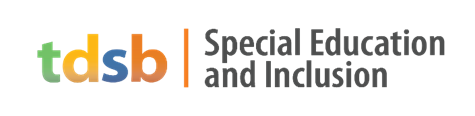 School Council

October 2022
Agenda
Welcome and Interpretation support Joy Reiter and Eliza Sum
Land Acknowledgement Miranda Ng
Principal Updates-Joy Reiter
Teacher Updates- Siobhan AlexanderParent Academy and CSW HUB -Colleen Huggins
Council Updates- Family Events, Pizza Lunches-November 4th Miranda Ng
Elections- Co Chairs, Secretary and Treasurer Positions Colleen Huggins
Next Meeting Date- Tuesday January 17, 2023
Fun at Home Literacy Workshop- Jennifer Skilton-Early Reading Coach
2
Land Acknowledgement
"We acknowledge we are hosted on the lands of the Mississaugas of the Anishinaabe, the Haudenosaunee Confederacy and the Wendat. We also recognise the enduring presence of all First Nations, Métis and Inuit peoples."
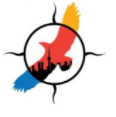 3
Collaborative Inquiry
“Collaborative inquiry is a process in which educators come together to examine their own educational practice in addressing a student or classroom issue, taking into consideration student learning needs.

Teams (Kindergarten, Primary, Junior, DD) work together to narrow their respective question, gather and analyze evidence, determine action steps, and share their findings and recommendations.”
4
Read with grade 1-2 children during school hours 
• Only 2 hours weekly or every other week 
• No experience required, training provided 
• A school within your community and a schedule to fit your lifestyle 
• Goal:  to instill a love of reading in children, and improve their reading skills → future success 
VOLUNTEER READERS PROGRAMME (VRP)
VRP, a registered charitable organization, has programs in several elementary schools at present and is expanding.  
Our volunteers help  children in Grades 1-2 who are struggling with reading.  
POST-PANDEMIC DEMAND IS HUGE; MORE VOLUNTEERS ARE NEEDED!
Volunteer Readers Programme
Visit our website:    www.volunteerreaders.ca
To volunteer contact: Kristina Hunt, Managing Coordinator, kristinavrp@gmail.com; 416-220-5928
5
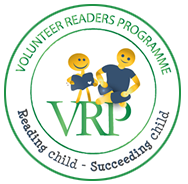 Clubs
Boys Empowerment – Game On!
Girls Empowerment Program
Glee Club
Leadership Opportunities – Kindergarten, Library, Morning Announcements, Student Council
6
K-Gr. 1 IEP Strategy and Gr. 2-12 IEP Review Reminders
Before any child in JK/SK/Grade 1 is placed on an IEP, the Principal will consult with their SOE to review the decision, explore alternatives and reach agreement before proceeding. Why this child? Why an IEP? Why at this time?

For students in Grades 2 to 12, staff are reminded to review whether or not an IEP is still necessary for this year.
7
[Speaker Notes: LN SOEs are reminded to engage in critical and intentional conversations with their Principals pertaining to the initiation of IEPs.If evidence indicates that the educators are implementing CRRP, DI and UDL where the student’s identity and lived experiences are honoured, then the IEP can and will be supported.
As the Board continues to focus its efforts on racialized students who are overrepresented in IEPs and in several ISP classes, Principals will ensure conversations and support from their SOE before any IEP is initiated for a child in JK/SK and Grade 1.
High expectations for learning leads to better academic outcomes and improved well-being for students. The Special Education team will continue to take steps to address the overrepresentation of Black students in special education programs. Specifically, attention will be directed at interrupting the initiation of IEPs for our early learners in Kindergarten and Grade 1.]
Universal Screening
Schools will continue to use the online process this year. The focus will be on the different ways that teachers can use the results to plan instruction and assessments for all students. 
Administration of Test: October 11th to 28th
8
October is Learning Disabilities Month
The Learning Disabilities Associations of Ontario will be marking Learning Disability (LD) Awareness month throughout the month of October.
1 in 10 people in Ontario are impacted by Learning Disabilities (LDs), where 35% of student with LDs will drop out of school and 62% of all students with LDs will be unemployed at least a year following graduation. The goal of the campaign is to raise awareness and reduce stigma to allow individuals with LDs to get the supports they need to reach their potential.
For more information, please visit the Learning Disabilities Association of Ontario website.
9
October is ADHD Awareness Month
ADHD is a neurodevelopmental disorder affecting both children and adults. It is described as a “persistent” or ongoing pattern of inattention and/or hyperactivity-impulsivity that gets in the way of daily life or typical development. Individuals with ADHD may also have difficulties with maintaining attention, executive function (the brain’s ability to begin an activity, organize itself and manage tasks), and working memory.
The mission of ADHD Awareness Month is to educate the public about ADHD by disseminating reliable information based on the evidence of science and peer-reviewed research.
 For more information, please visit https://www.adhdawarenessmonth.org/.
10